Atoms and Moles
Counting by Weighing
Let's assume that we have 10 jelly beans with the following masses:
Counting by Weighing
By knowing the average mass of all the jelly beans, we don't have to count them out anymore

We can count out the jelly beans just by weighing them
Measuring Matter
Chemists require a convenient method for counting accurately the number of formula units in a substance
The mole is the SI unit for the amount of a substance
There are approximately 6.022 x 1023 formula units in 1 mole of any substance or element
This number is known as Avogadro’s number
Coverting Moles to Particles
We can use Avogadro’s number as a conversion factor to convert moles to formula units

Ex:  How many atoms are in 2.50 moles of Zn?
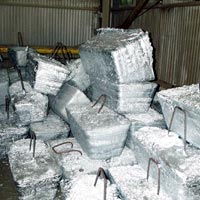 Sample Problem
How many formula units of AgNO3 (silver nitrate) are in 3.25 mol of AgNO3?
1.96 x 1024 formula units of AgNO3
Sample Problem
How many moles of Zn are in 4.50 x 1024 atoms of zinc?
7.47 moles of Zn
Sample Problem
How many moles of Al are in 5.75 x 1024 atoms of Al?
9.55 mol Al
Mass and the MoleSection 11.2
Which has more mass:  a dozen limes or a dozen eggs?
Answer:  It depends on the mass of a lime and the mass of an egg
The Mass of a Mole
A mole of one element has a different mass than a mole of another element because the atoms of different elements have different masses
The mass of 1 mole of any element is known as molar mass
Sample Problem
How many grams of Si are in 42.6 mol of Si?
1196.5 g of Si
Sample Problem
How many grams of Co are in 3.45 moles of Co?
203.3 grams of Co
Converting from Mass to Number of Atoms
When converting from mass to the number of atoms, it is a two step process
We must first convert to moles and then convert from moles to # of atoms using Avogadro’s number
Sample Problem
How many atoms of Li are in 55.2 g of Li?
4.79 x 1025 atoms of Li
Sample Problem
How many atoms of Pb are in 0.230 g of Pb?
6.68 x 1020 atoms of Pb.